Norges Volleyballforbund
NVBF modernisering utkast fra GS 7.9.2018
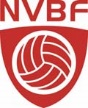 TING
Politisk ledeles
FORBUNDSSTYRET
Øverste administrative leder
GENERALSEKRETÆR
Ansatte ressurs
Ressurspersoner
i regionstyrer og utvalg
Ledergruppe 
(GS + 5 avdelingsledere)
AvdelingDRIFT/STABSTØTTE
AvdelingIDRETTSUTVIKLING
Avdeling
SPORT
AvdelingARRANGEMENT &
KONKURRANSE
AvdelingKOMPETANSE
Team 1*
Team 1*
Team 1*
Team 1
Team 1*
Team 2*
Team 2*
Team 2*
Team 2*
Team 2*
* Antall team ikke  fastsatt
Regionale utviklingsutvalg
Regionstyret
Regionale kompetansesutvalg
Regionale aktivitetsutvalg
VB utvalg/SVB utvalg
Ansvarsområder i avdelingen:ØKONOMI
FORSIKRING
LISENS
FORVALTNING
MEDLEMSKAP
KONTRAKTER
SKJEMA
FORMALIA (LOV – NIF CEV-FIVB)
LEDERMØTE/TING
PERSONALMARKEDSFØRING
KOMMUNIKASJON
WEB
VERKTØY/IT
HOTELL
SERVICE
Ansvarsområder i avdelingen:AKTIVITETSTRATEGI
REKRUTTERING
MINIVOLLEYBALL
TEEN
KLUBBUTVIKLING
KLUBBKONTAKT 
VB SKOLER
SVB SKOLER
SKOLE
P3
PARAIDRETT
VERDIARBEID
Ansvarsområder i avdelingen:UTDANNING
TRENER 
DOMMER
KLUBB
STYREKURS
E-KURS
PÅBYGGING
ARRANGØRKURS
KURSKALENDER
SSR
REGISTER-
 klubb
 trener 
 dommer
ANTIDOPING
Ansvarsområder i avdelingen:SANDVOLLEYBALL
VOLLEYBALL
LANDSLAG
OLT
TALENTUTVIKLING
TVN
NTV
UTVIKLINGSTRAPP
OPPFØLGING ELITE -1.DIV
UTSTYR
INFO
LOGISTIKK
KONTRAKTER
SKJEMA
OVERGANGER
Ansvarsområder i avdelingen:AKTIVITETSLEVERANSE 
KONKURRANSE/SERIESYSTEM
KAMP- OG DOMMEROPPSETT
MINIVOLLEYBALL 
TEEN 
DRK
TERMINPLAN
REGLEMENT OG REGULERING
ARRANGEMENT
ARRANGEMENTSUTVIKLING
MØTEPLASSER ANLEGG
HALLFORDELING
Norges Volleyballforbund
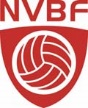 Forbundsting og Forbundsstyret er NVBFs øverste myndighet
Generalsekretær (GS) leder NVBFs daglige drift (økonomi og personal) og iverksetter FS planer og vedtak.ved. GS leder ADM ledergruppe og stab. Administrasjonen er inndelt i 5 avdelinger og tilhørende team.
Regionstyrene velges på regionstingene og her velges ressurspersoner inn i regionale utvalg
Oppgaver i avdelingene
AvdelingSPORT
Avdeling
KOMPETANSE
AvdelingARRAGEMENT&KONKURRANSE
AvdelingDRIFTS/STABSTØTTE
AvdelingIDRETTSUTVIKLING
landslag (LA) volleyball sr
landslag volleyball jr	talentutvikling volleyball	
landslag sandvolleyball sr	
landslag sandvolleyball jr talentutvikling sandvolleyball	samlinger ungdom/region	landslagssamlinger 		deltagelse intern. mesterskap	landskamper hjemme	OLT søknad/rapport/møter	prosjektarbeid		
logistikk/utstyr bekledning	skjema/pass/kontaktinfo
dialog/oppfølging eliteklubber
dialog/oppfølging trenerteam
bekledning/lager
på-/avmelding internasjonalt	play clean/ADNO oppfølging	utstyr teknisk (landskamper)	internasjonale forpliktelser	reisebooking/logistikk LAlandslagsuttaktvn
ntv
utviklingstrapp
europa-cup???
kontrakter
overganger
Nevza
idrettsgalla
nyheter/infoflyt/nyhetsbrev
GS (overordnet ledelse)	representasjon		økonomi, budsjett & regnskap
Inntekter/fakturering/utbetaling
moms/lisens/forsikring	post/kontordrift/service 	
bokføring 		lønn 			
personal			
avtaler/kontrakter		hotell	 		
NIF møter/dialog/rapporter	
forbundsting/beretningerplan og strategi (VPD)	FS og presidentskap	saksbehandling/protokoller	stabsmøter/samlinger  	rent SF			intern./nasjonale møter	hederstegn		 kommunikasjonsstrategi 	web/alle plattformersosiale plattformer foto/bilder/video
ikt/verktøy utvikling/vedlikeholdsalg/markedsføring/markedpresse
profilering/merkevarebygging
teknisk utstyr arr	
oppfølging samarbeidspartnere
utstyr logistikk/lager (ball/nett)
lager
samarbeidsprosjekt	
nyheter/infoflyt/nyhetsbrev
terminplan 
seriesystem
aktivitetsleveranse 
konkurranse  serier 
konkurranse turneringer
konkurranse alle mesterskap
kampoppsett
dommeroppsett
hallfordeling
minivolleyball 
teen 
drk
reglement og regulering
arrangement
arrangementsutvikling
møteplasser anlegg
sandvolleyball nasjonalt
sandvolleyball regionalt
overganger
overbygningsavtaler
kampskjema
datavolley
påmeldinger
avmeldinger
håndhevelse reglement (bøter)klage- ankesakerlisenskontroll
dialog/oppfølging av regionaleaktivitetsutvalg
anlegg vb/svb
AKU-sakerinvitasjoner arrangement
nyheter/infoflyt/nyhetsbrev
plan aktivitetsstrategi
tiltaksplaner
Igangsetting av aktivitet   
rekruttering
minivolleyball
teen
klubbutviklingstart-møter i klubb
skolebesøk
utviklingsteam
klubbkontakt
klubbservice/veiledning
oppstart/etablering av klubbopptak av klubbnedleggelse av klubbklubbmaler
vb skoler
bvb skoler
paraidrett
verdiarbeid
brosjyrer
veiledere
utstyrsmidler
lavterskelaktivitet
kampanjer
søknader
dialog(/oppfølging regionaleutviklingsutvalg
møteplasser
lokale aktivitetsmidler (IK) 
nyheter/infoflyt/nyhetsbrev
trenerløypa
dommerløypa
dialog/oppfølging NIF
overordnet utdanningsplan:
-trener 
-dommer
-klubb
styrekurs
e-kurs
påbygging
arrangørkurs
tilrettelegging kurskursplaner
Instruktører
kursmateriell
kurskalender
ssr
register-
 klubb
 trener 
 dommer
antidoping/ADNO oppfølging
kartlegging fakta
høringer
dialog/oppfølging av regionalekompetanseutvalg
seminar/møteplassernyheter/infoflyt/nyhetsbrev